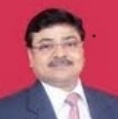 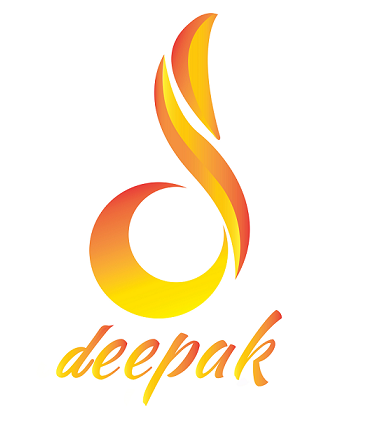 It’s your light that lights the world 
Rumi
1
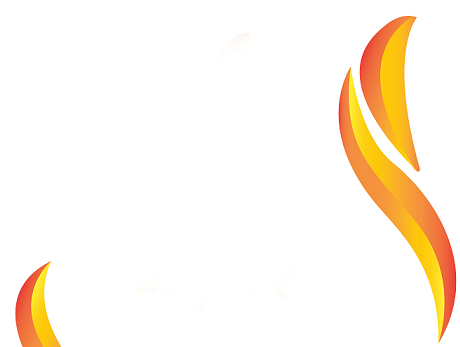 Discussion on:

Modern Advertising trends 
                      in the world
                                 And South Asia
2
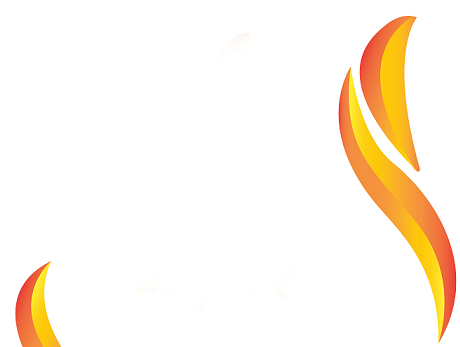 Advertising

Communication : Between Seller / Service Provider and 
                   Buyer / Subscriber

Type of Communication:  Verbal, Non-verbal or a mix of both

Content : Which may attract the attention of the TG;
           Also help stand away from the clutter

Media : Any which the TG is exposed to : FOCUS
3
Global Ad Spend figures ( Billion US $ )
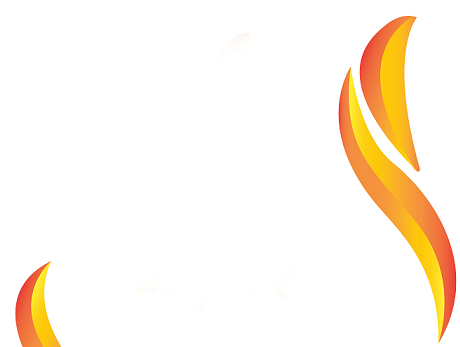 4
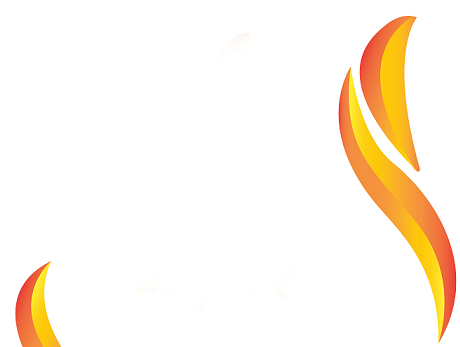 Trends

Current :

World – TV dominates but Digital fast taking over the traditional and will take over by 2021
USA – Digital has already taken over TV ad spend in 2018
China – TV leads but Digital to overtake by 2021
India -  Traditional media still dominates but digital to take over by 2021 
Nepal : No exact figs but traditional media led by Print media dominates. Broadcasting media retains its importance BUT this market will also follow the same course as the world, maybe a little later but sure.

Although it seems a war between screens. Print and Outdoors would still retain their position as important media in south Asia
5
Digital takes over TV in USA in 2018 :
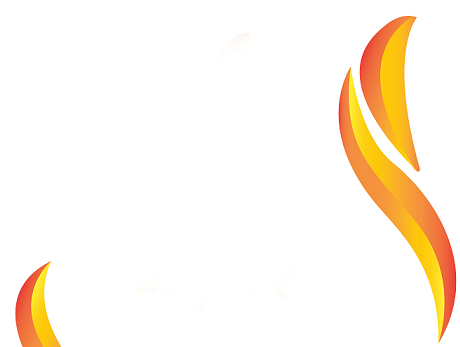 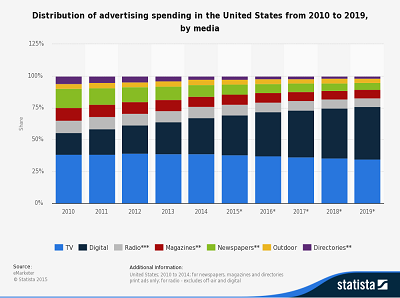 6
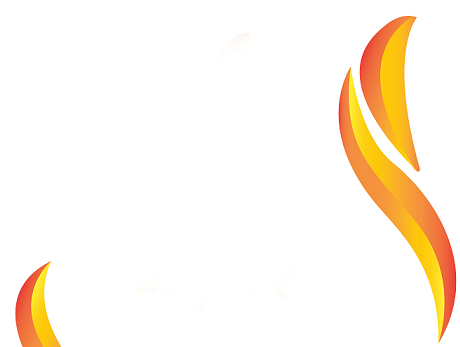 Digital fast moving ahead to take over TV in China :
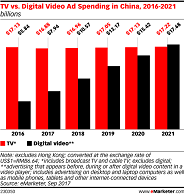 7
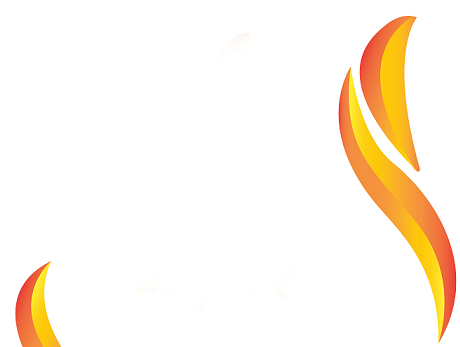 Digital fast moving ahead to take over TV in India : Digital growing faster and stands to take over by 2021
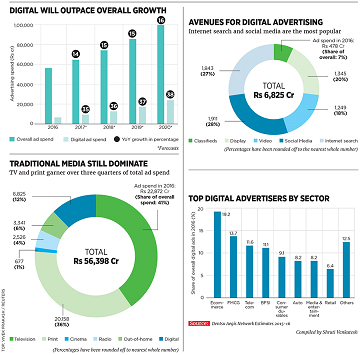 8
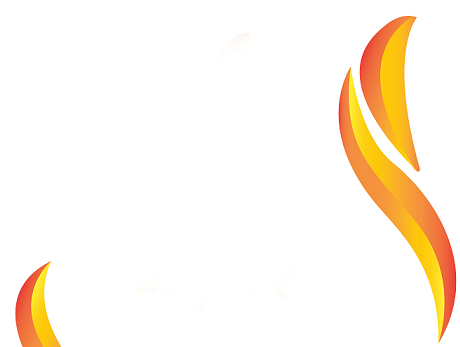 Nepal : Digital media penetrating faster and will take over traditional media in 3-4 years
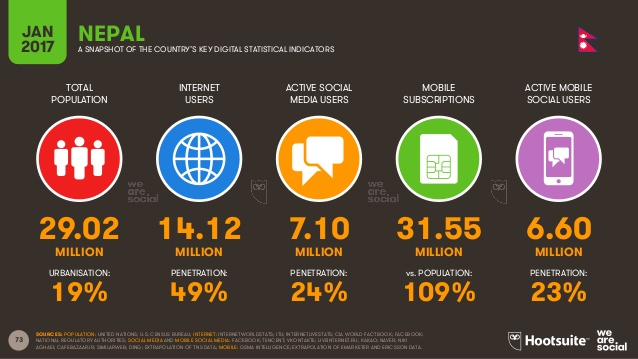 9
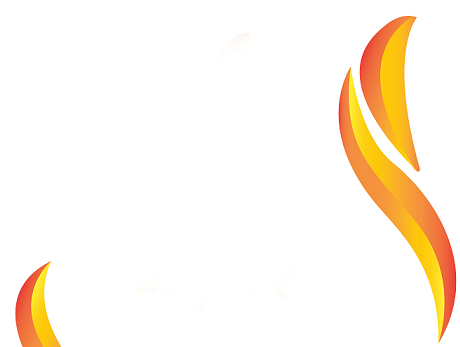 South Asia : Digital growing faster and stands to take over by 2021
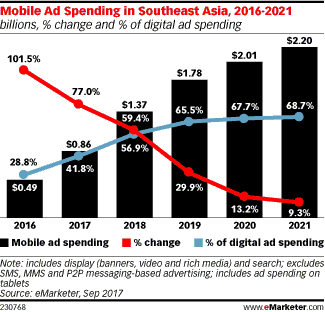 10
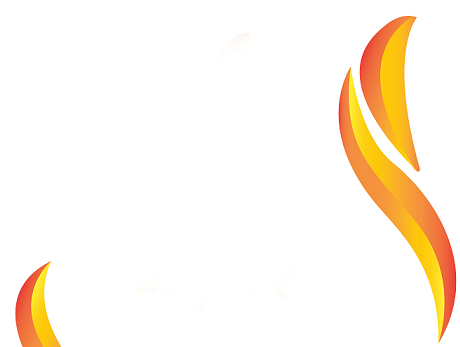 Factors affecting Trends :

Smartphones : Arriving only 10 yrs ago, they have completely changed lifestyles. They are
    getting further faster, cheaper and better with ever-new features.

Availability of Increasingly cheaper and faster internet

Whopping 8 billion views on youtube, daily

Personalisation has reached a new height as far advertisements are concerned

Twitter moving from 140 to 280 characters

Google Home & Alexa entering our lives like never before	 

One can be LIVE on Social Media from anywhere

Billions of daily visitors on Facebook which is proving to be their best friend
11
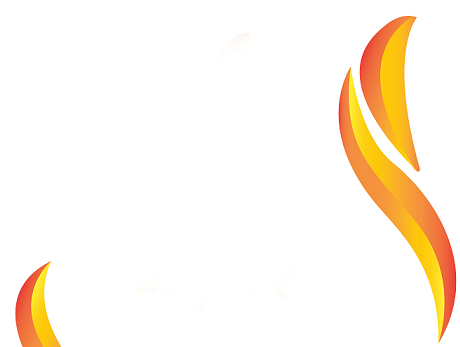 Trends clearly indicate :

Experiential Marketing : Focusing on the customer experience is at the top of the priority list for most companies.

Personalisation plays a key role as top organisations strive to make experiences as compelling as possible with the integration of artificial intelligence and cloud-based technology. 

Content is becoming increasingly important

Customer seeks justification : Customer seeks justification for what is claimed

Brand is the Hero : Brand persona, brand identity, Brand Positioning is becoming 
    increasinlgy important Digital is growing faster to take over

Marketing Communication rules the business – as it is crucial to get the customers ( and revenue )
12
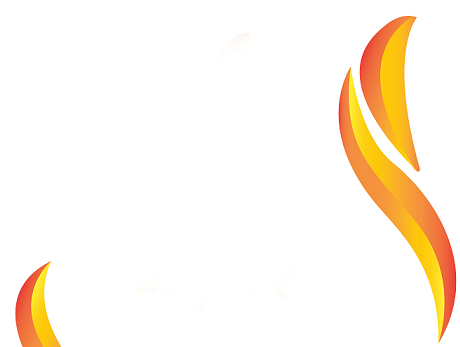 Result is, a life full of  :
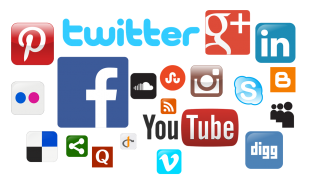 13
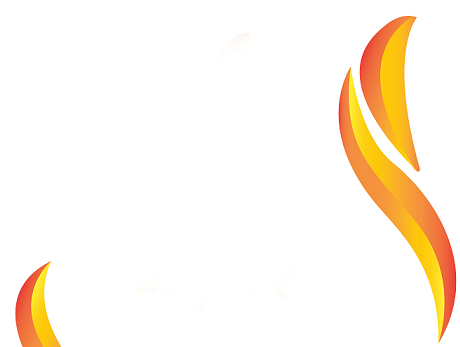 Trend is clear

Digital is growing faster to take over

It is better to start preparing before it takes over
14
Trends in Digital Advertisements



Interactive Content – QR codes, leading customers to webpage, many other details
                                engagement with the brands like alerts, 
                                direct communication, QA sessions, , Chatting etc.
Chatbots – Popping up all across your screen

Voice Search – Google leads and a host of others coming in the space

Educating Consumers- Taking then on virtual tours to Products, factories, etc.

Influencer Marketing – Doctors, Architects, Existing satisfied users ( testimonials ), etc.

Co-Branding : This is one of the most interesting things to happen in future

Honesty – Brands making promises to prove their honesty. Honesty attracts customers most.
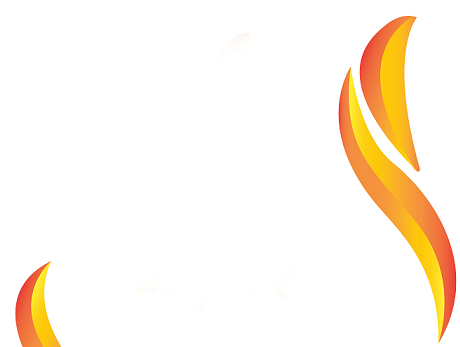 15
Co-Branding                               QR Code
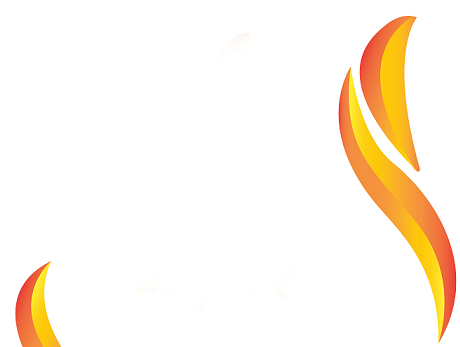 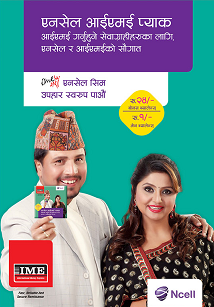 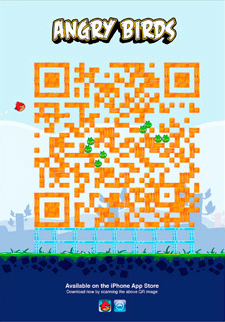 16
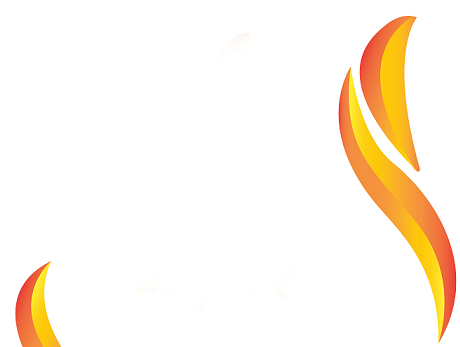 The Road Ahead

Invest in future. Invest in Digital Marketing. Get resources – People, Machines, Technology

Invest in well-designed user-journeys that facilitate clear communication

Value creativity and design to differentiate your client’s brands

Combining digital skills with technology to improve customer experience 

And Yes,

Print and Outdoors remain valid for future also, as well as TV. Don’t immediately write them off.
17
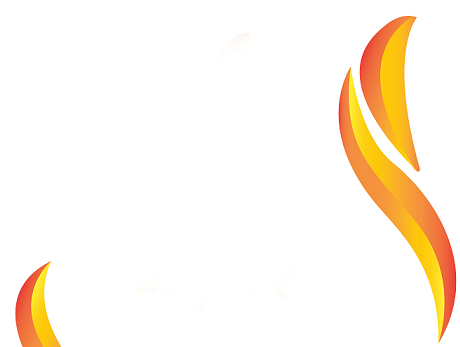 Let us be the change-leaders
18
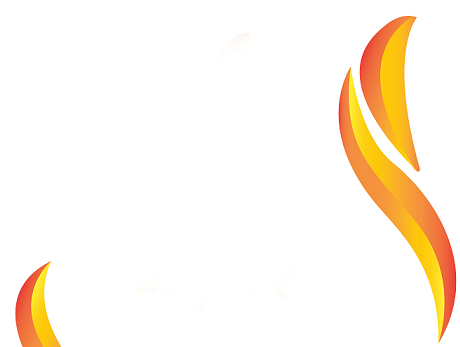 Reach me at :

deepak@deepakranjan.com
contactdeepakranjan@gmail.com

Read my blogs and my ideas :
www.deepakranjan.com 

+91-9432262606 / +91-7603047316
                         Jai Ho !
19